Een wereld van verschil
Rekenen met verhoudingen
Paella Catalana
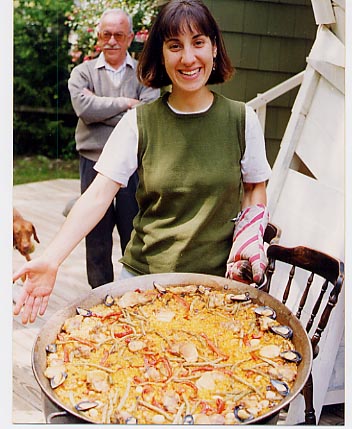 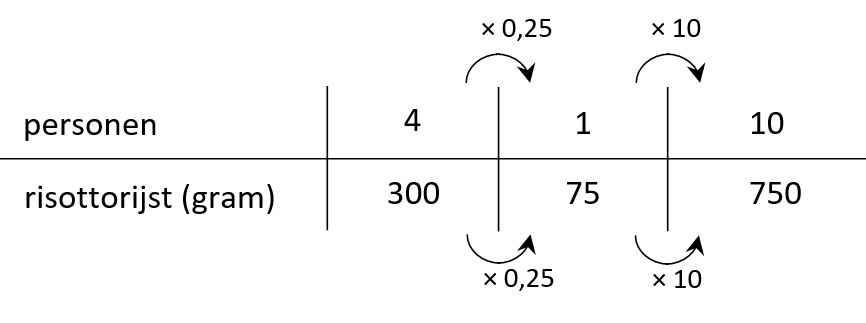 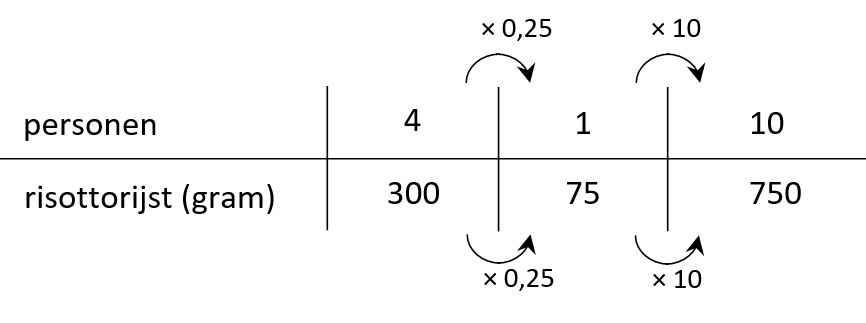 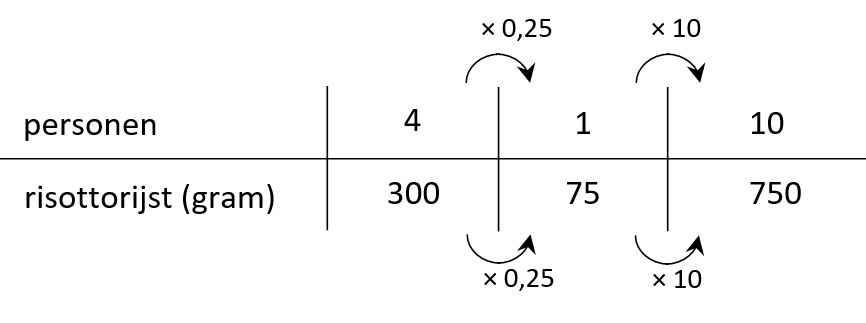 Paella Catalana: verhoudingstabel
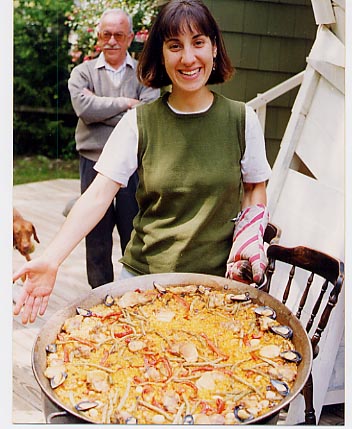 Voorbeeld 1 – Maaltijden bezorgen
Mieke bezorgt maaltijden. In 3,5 uur verdient zij daarmee gemiddeld 42 euro.
Mieke spaart voor een nieuwe smartphone van 600 euro.
Hoeveel uur moet Mieke daarvoor werken?
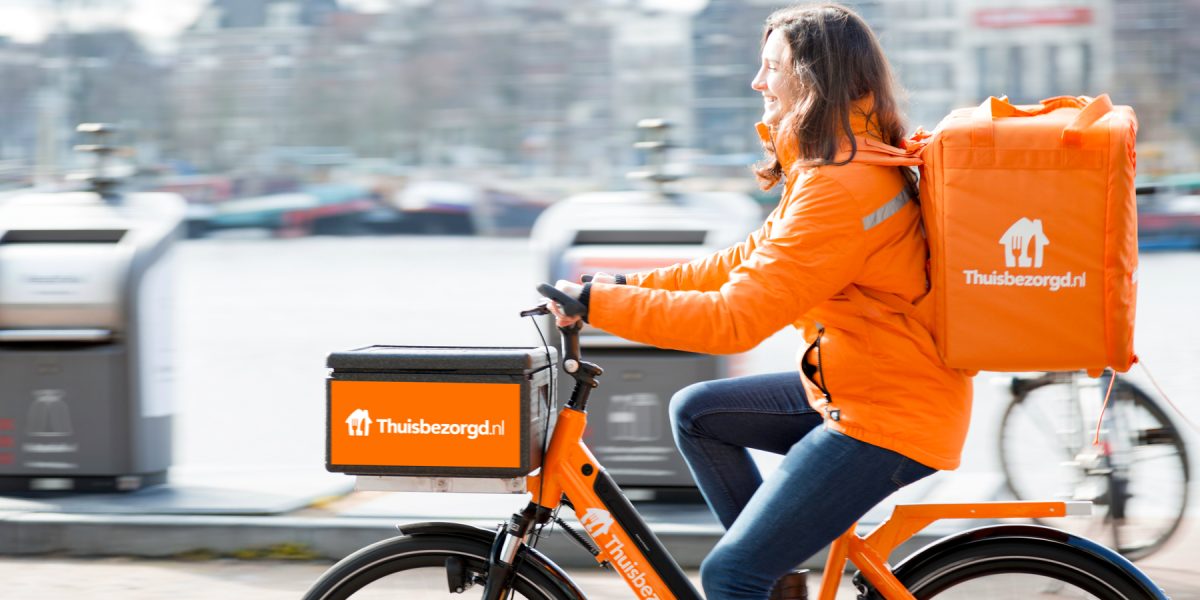 Voorbeeld 2 - Sportdag
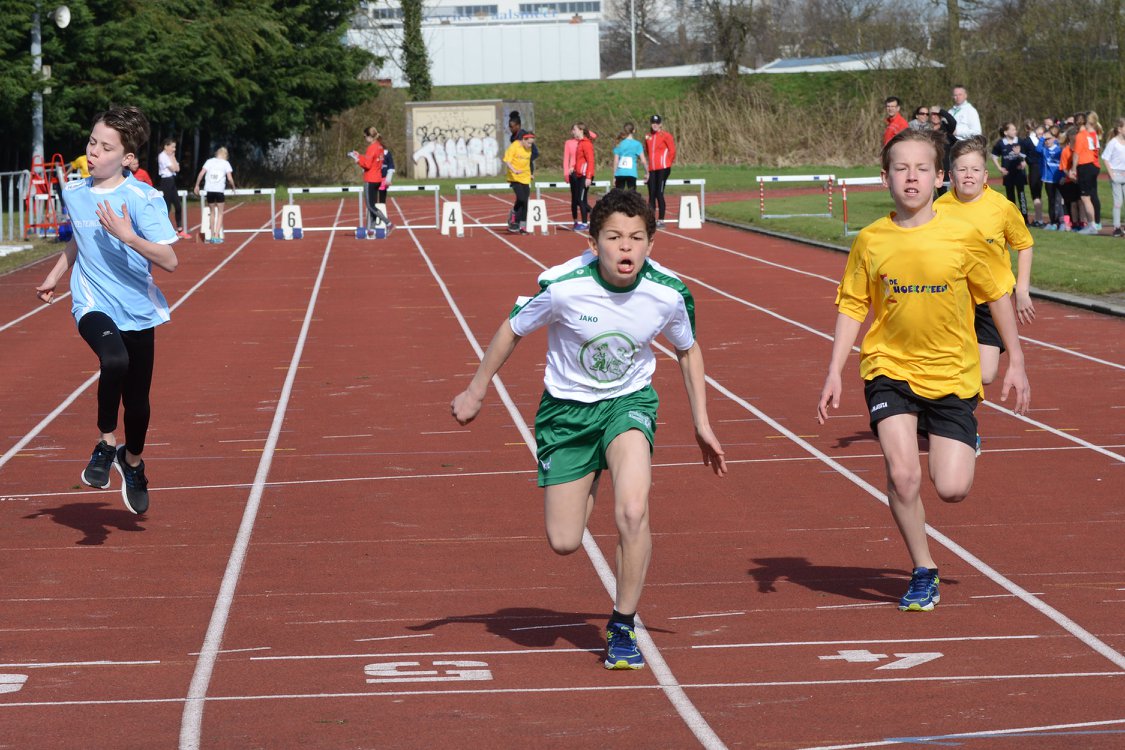 Tijdens een sportdag is op het onderdeel 100 m hardlopen de snelste tijd 15,4 s.

Bereken de gemiddelde snelheid van de winnaar in kilometer per uur.
Antwoord:  23 km/h
Voorbeeld 3 - Kubus
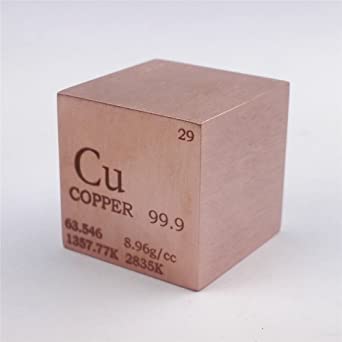 Een massief koperen kubus is 4,0 bij 4,0 bij 4,0 cm.
De dichtheid van koper is 8.960 kilogram per kubieke meter.
De kubus is gemaakt van  …..  gram koper.
Rond af op een geheel getal.
Voorbeeld 4 - Koolstof
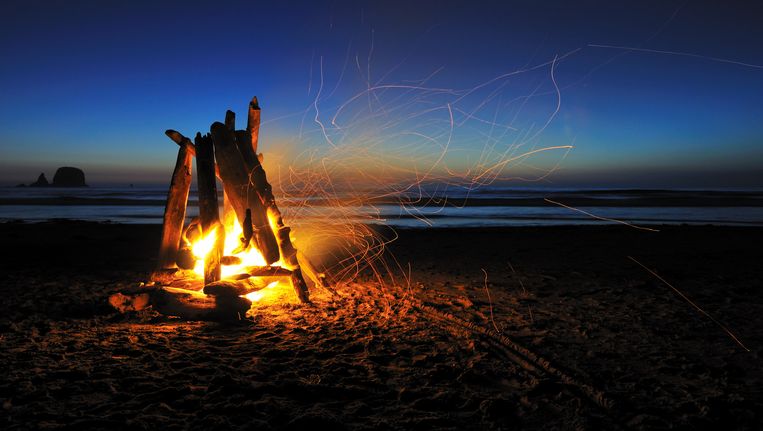 www.vo-rekenen.nl